衛生情報鳥２０２４－１
千葉県で国内１１例目
高病原性鳥インフルエンザ
が確認されました！
１農場概要
　　　　　所在地：千葉県富里市
　　　　　飼養状況：採卵鶏(約6.3万羽）
　　　　　
  ２ 経緯
  　　４月28日（日）、千葉県は農場から死亡羽数が増加している旨　　
　　  の通報を受け、農場へ立入検査を実施しました。
        同日の簡易検査で陽性となり、４月29日（月）遺伝子検査を 
        実施した結果、高病原性鳥インフルエンザの疑似患畜であるこ　
　　  とを確認しました。
引き続き、下記のことについて徹底していただきますようお願いします。
１　破損している防鳥ネット、鶏舎の修繕など野生動物　
　　の侵入防止対策の徹底
２　農場への関係者以外の立入禁止、車両消毒の徹底
３　農場・鶏舎周辺に消石灰散布など消毒の徹底
異状な家きんを発見したら、すぐに連絡をお願いします!!
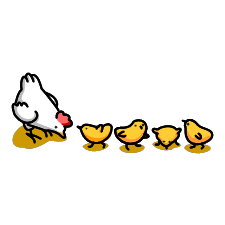 問い合わせ先：高知県西部家畜保健衛生所
　　　　　　　　電話：0880-24-0050

　　　　　   　　　夜間・休日：
　　　　　　　　　080-1999-8324（旧高南支所の携帯番号）
　　　　　　　　　080-1999-5783（旧梼原支所の携帯番号）
                     　　090-8978-6474（幡多支所の携帯番号）